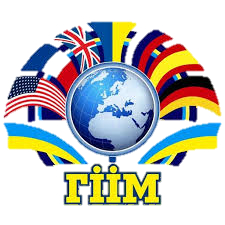 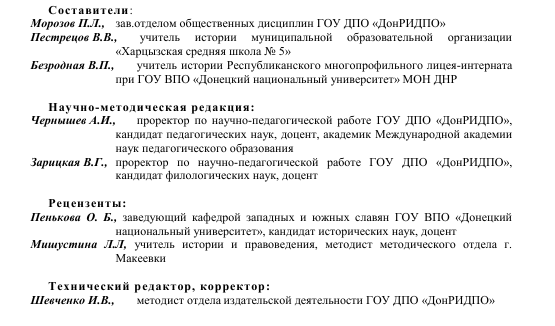 Загальна інформація про документ
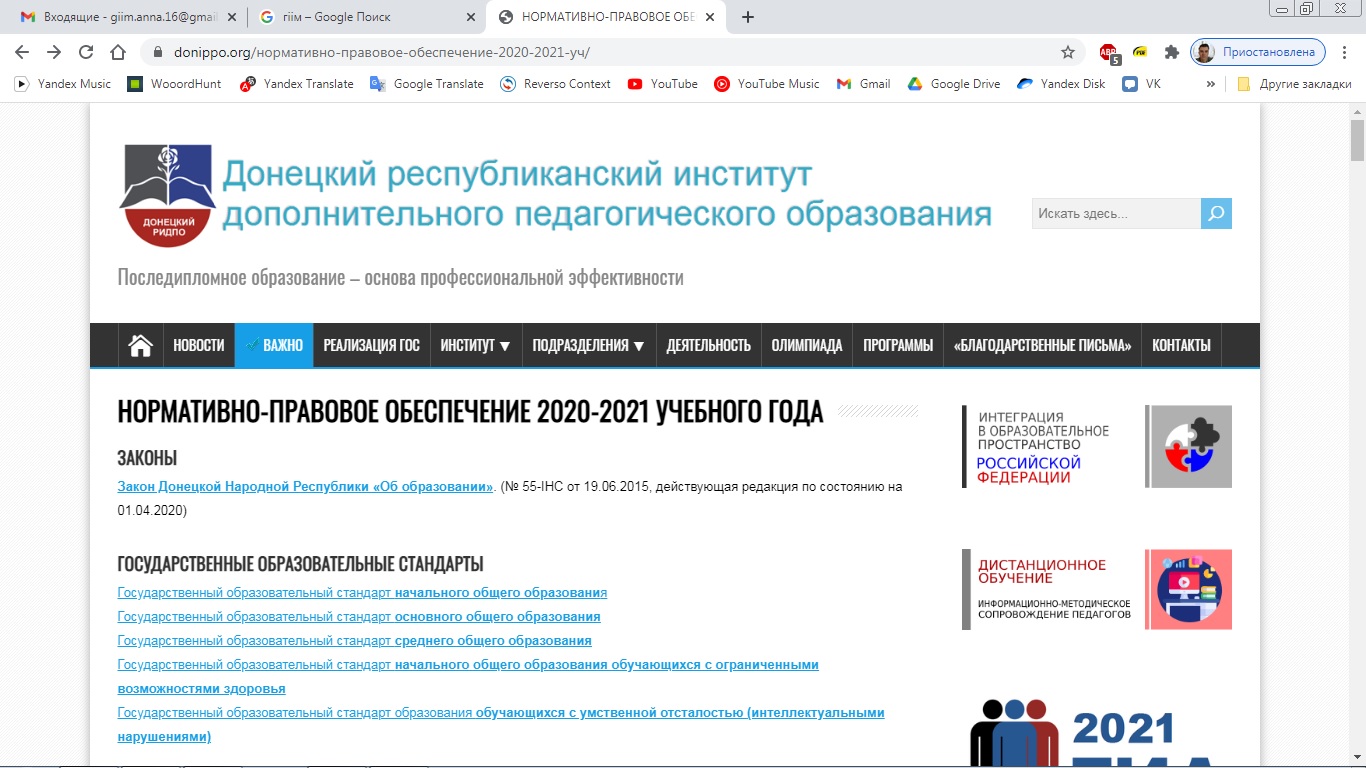 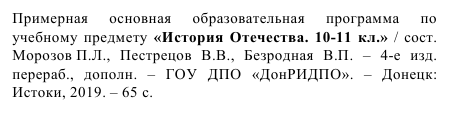 https://drive.google.com/file/d/1fslfpEvhmARes1szk7ErOLtPfTp4d7-C/view
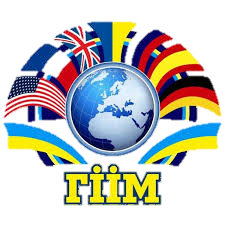 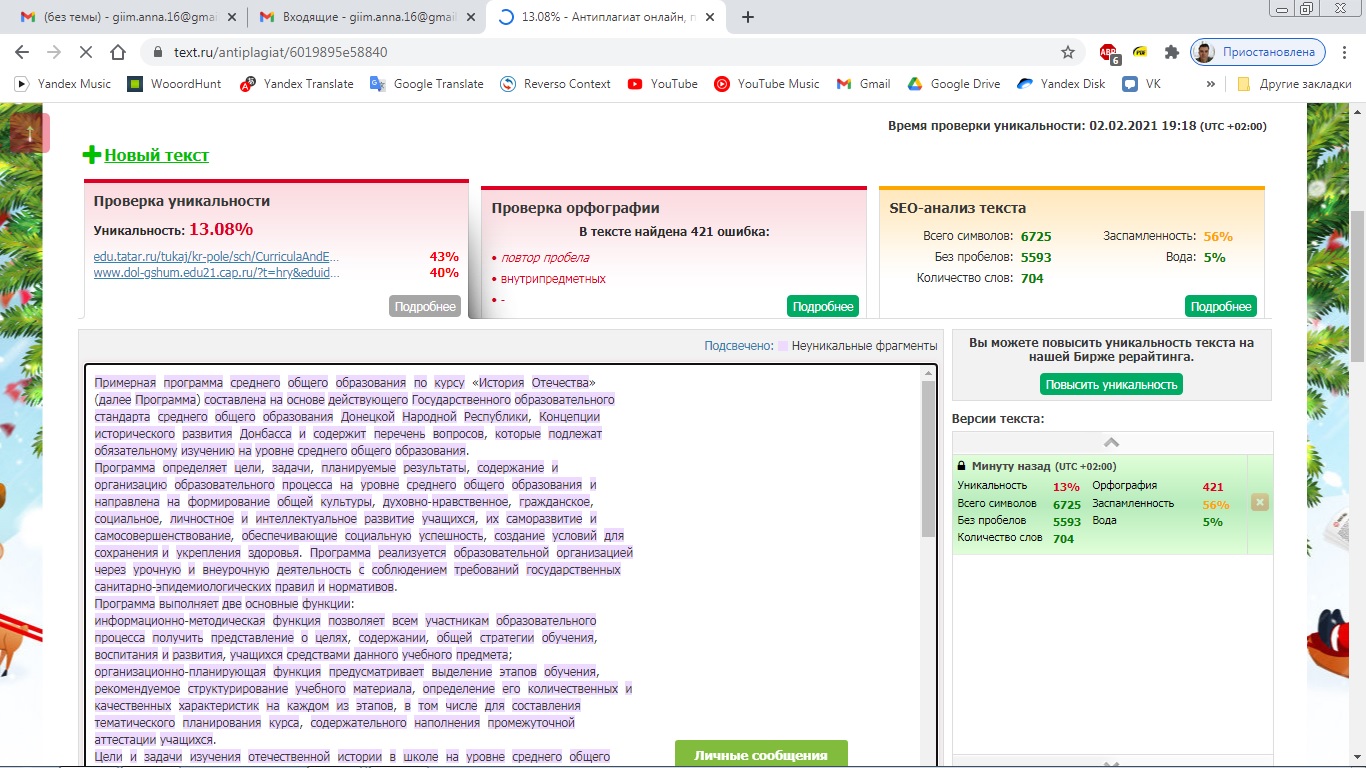 Перевірка системою антиплагіат
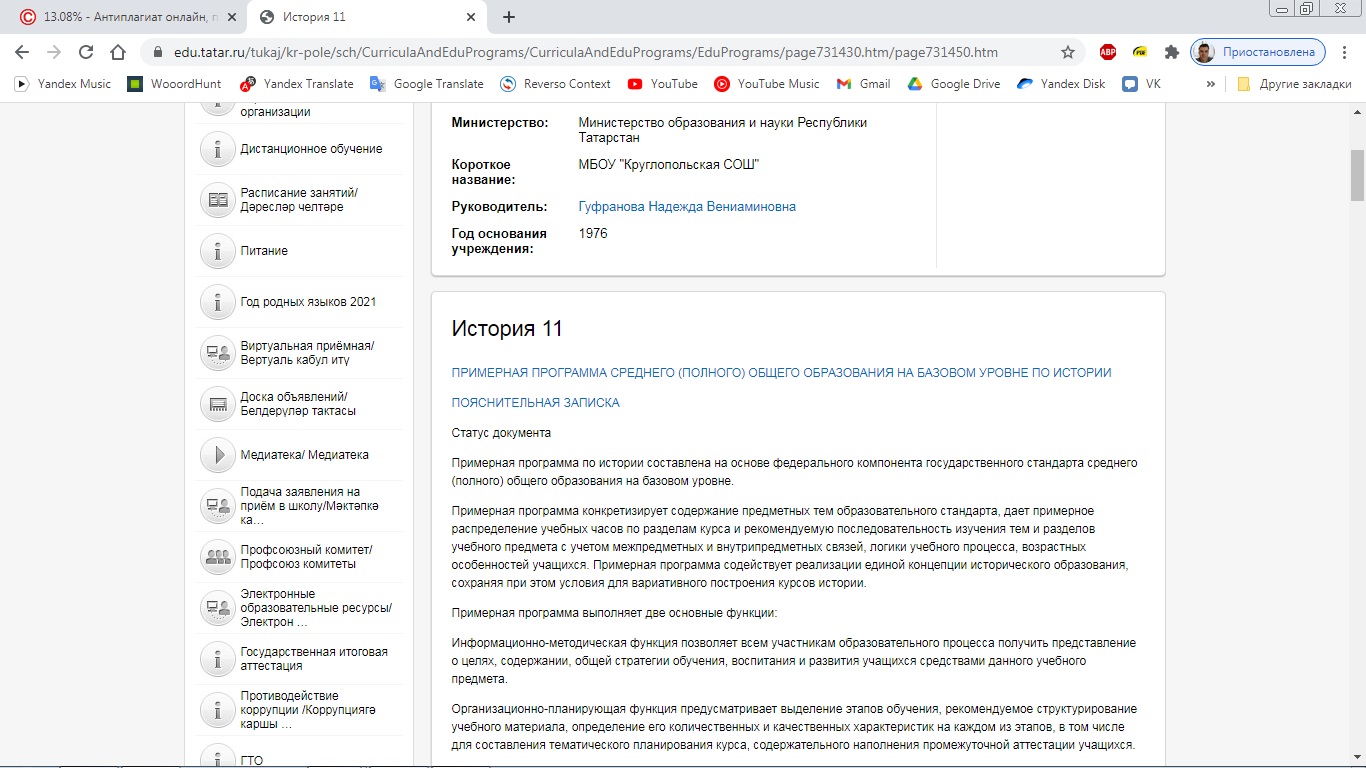 https://edu.tatar.ru/tukaj/kr-pole/sch/CurriculaAndEduPrograms/CurriculaAndEduPrograms/EduPrograms/page731430.htm/page731450.htm
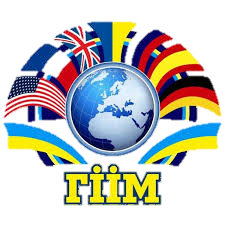 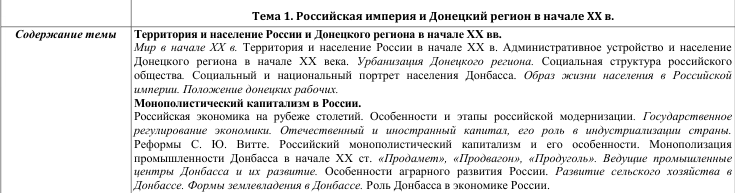 В описанні однієї і тієї ж теми використовується і слово «века», і слово «ст.»
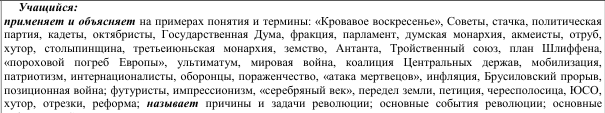 У переліку термінів, використовуються лапки, хоч вони не потрібні
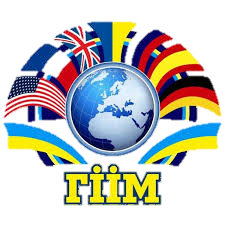 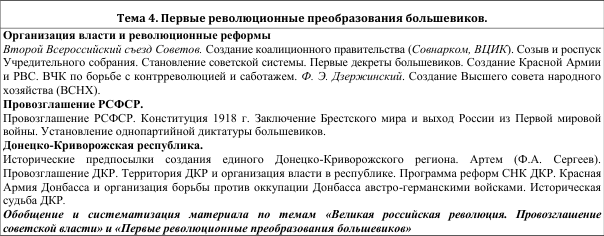 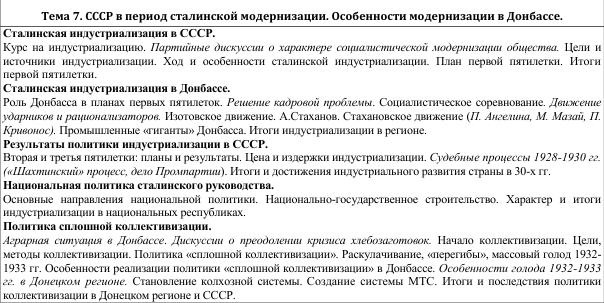 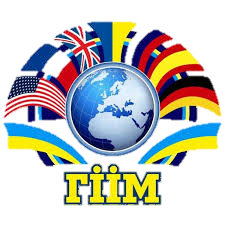 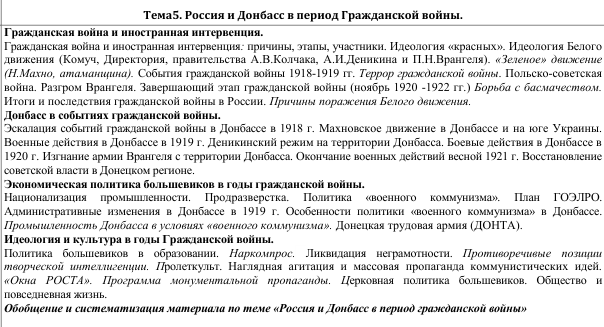 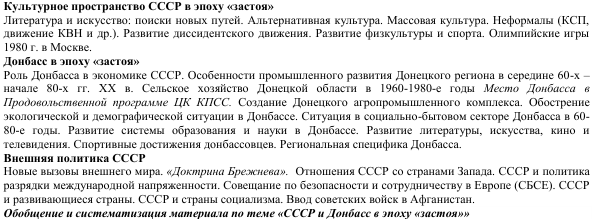 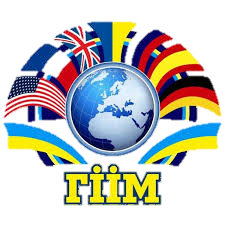 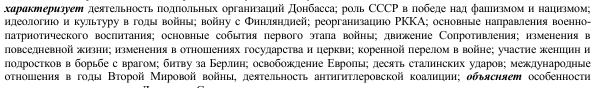 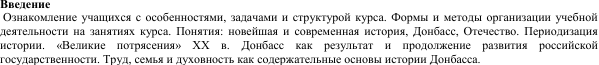 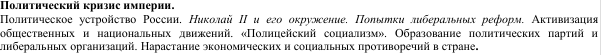 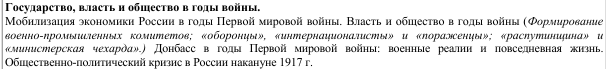 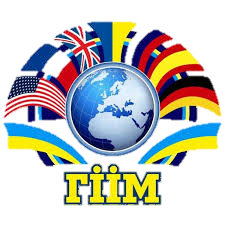 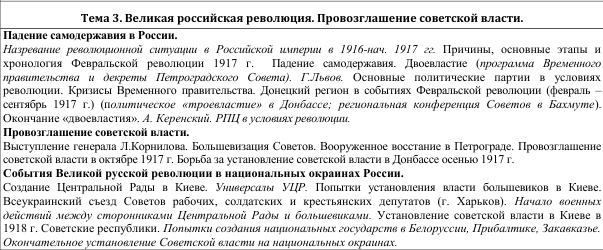 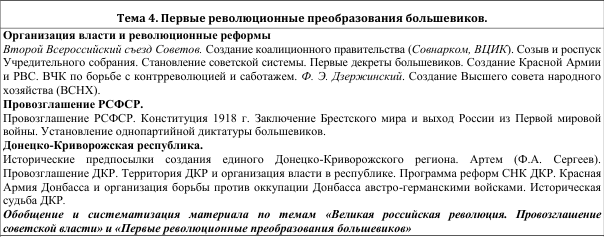 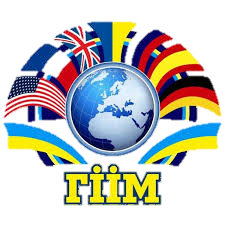 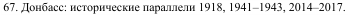 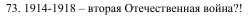 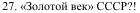 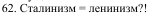 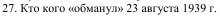 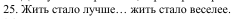 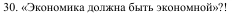 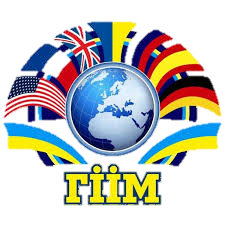 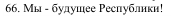 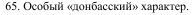 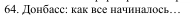 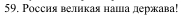 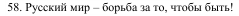 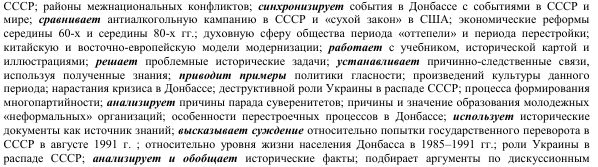